嘉義美食製備課程教材
方塊酥製作
112年度西點烘焙製作實習教材研發社群成果
1
2
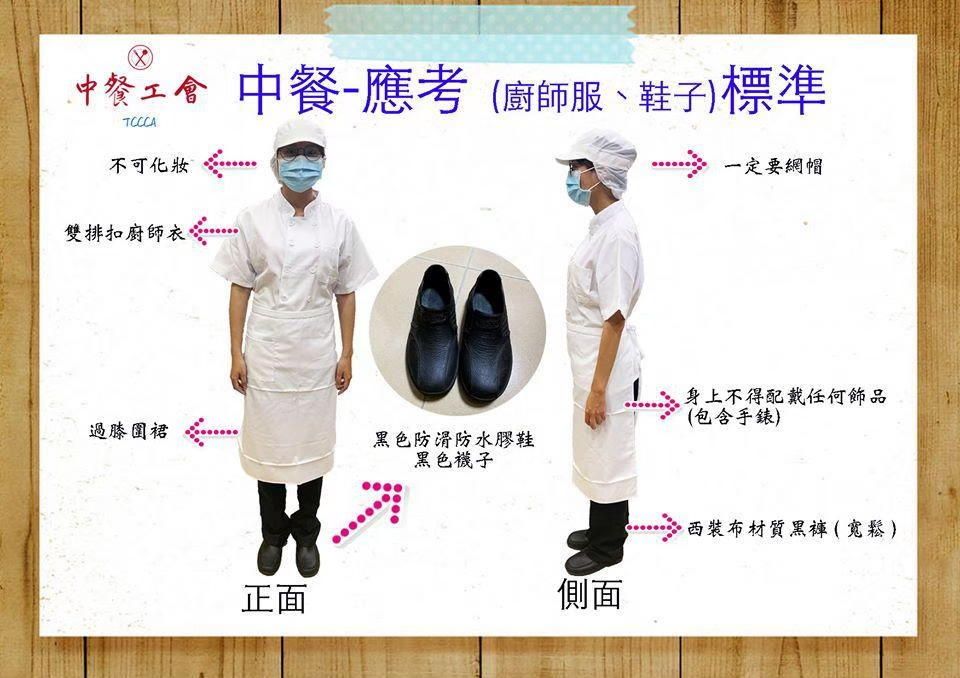 3
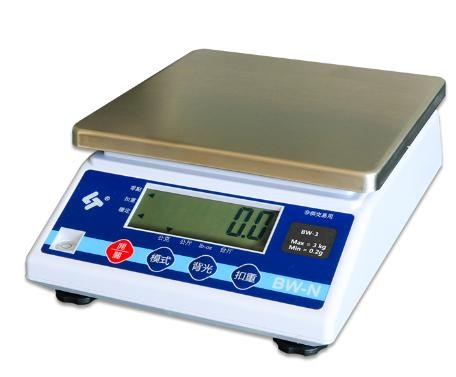 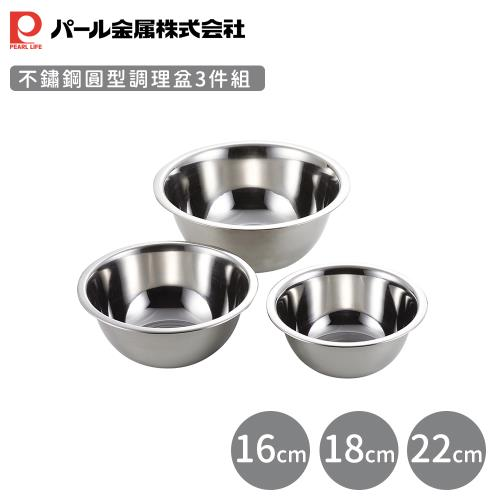 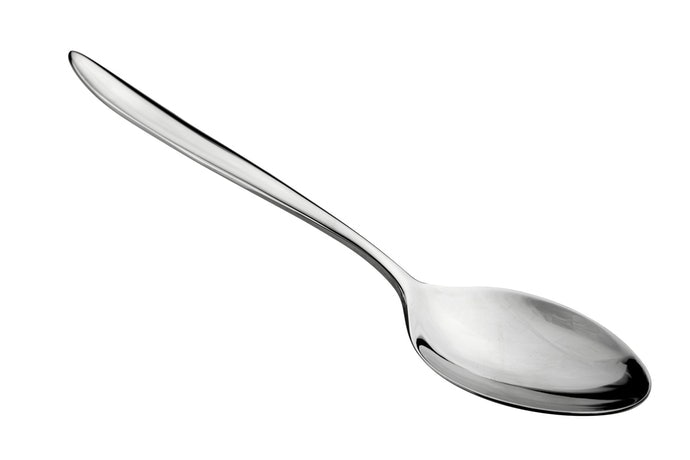 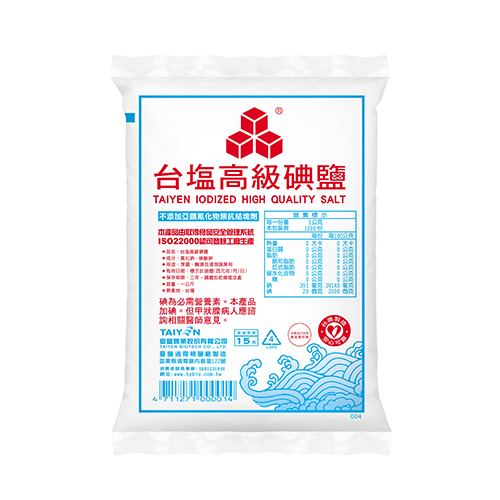 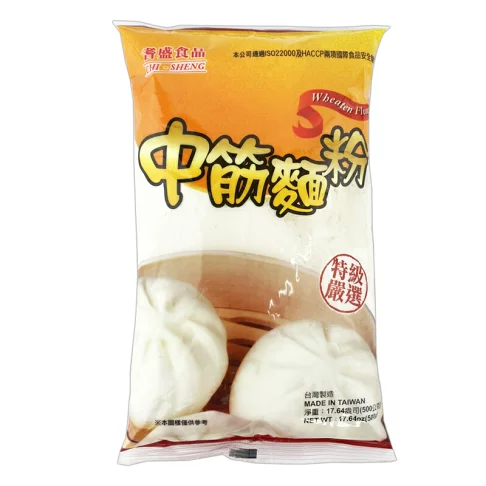 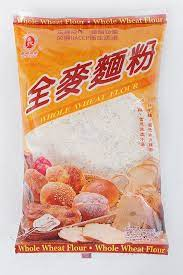 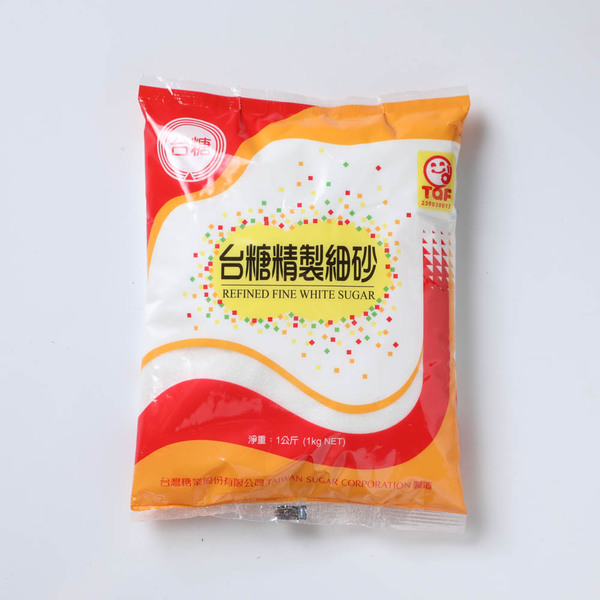 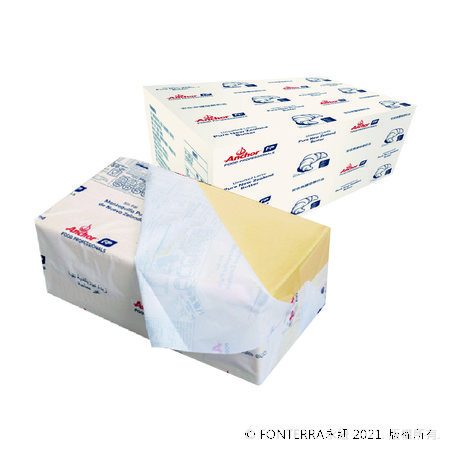 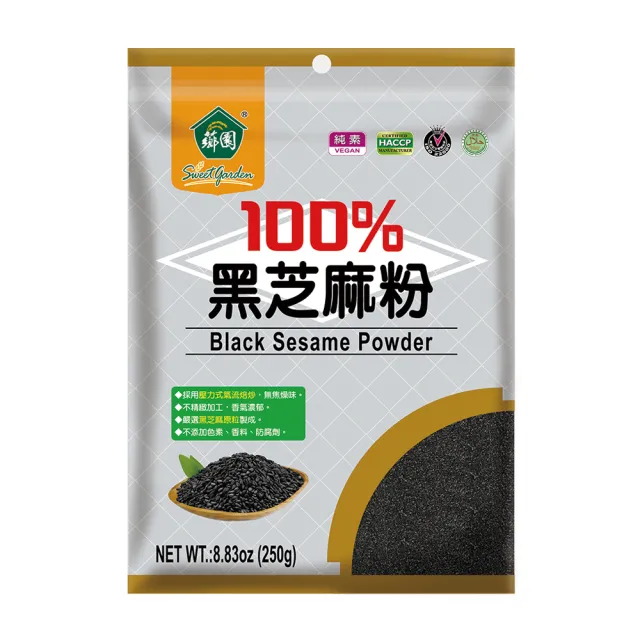 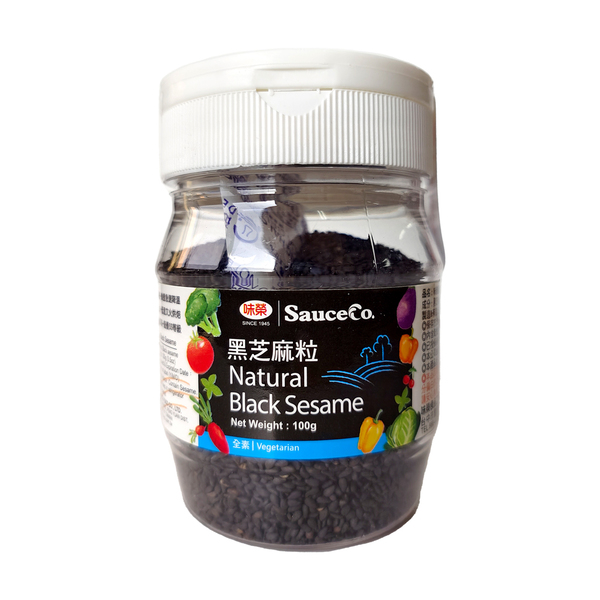 4
原味方塊酥:
尺寸:3＊3 約 120 塊
測量備料:
油酥配方(單位公克):
砂糖 100
發酵奶油 200
低粉(過篩) 330
熟黑芝麻粉 30
熟黑芝麻 30
5
油皮配方(單位公克):
中粉 175
全麥麵粉 25
砂糖 30
鹽 2
發酵奶油 25
水 110
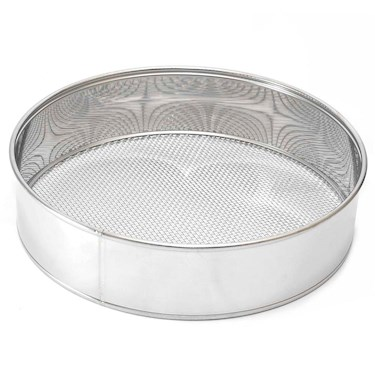 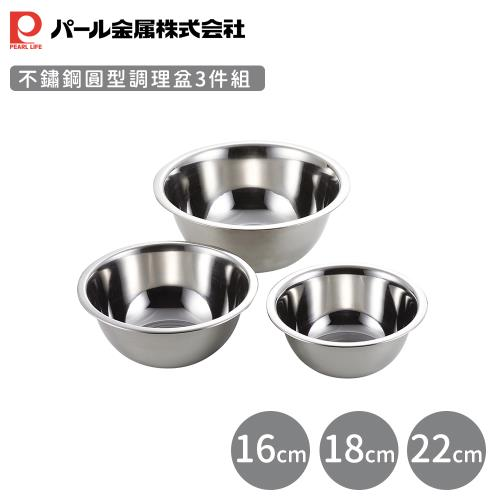 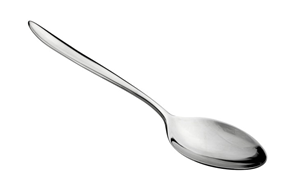 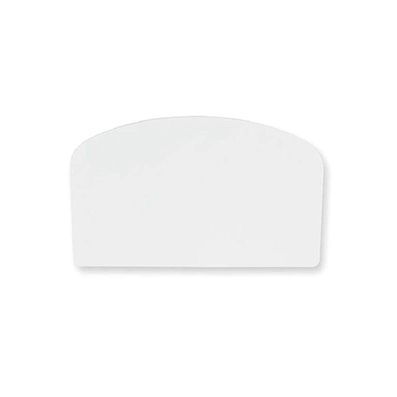 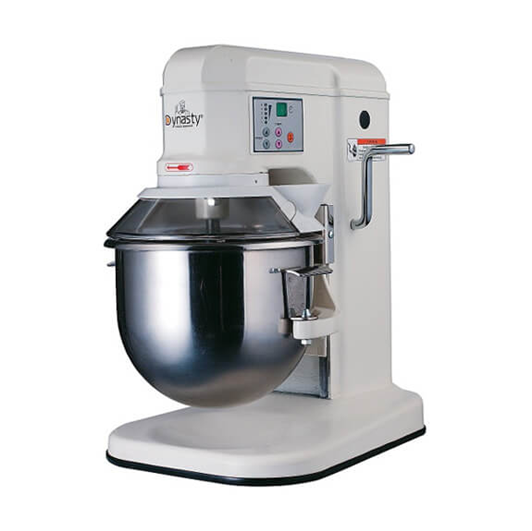 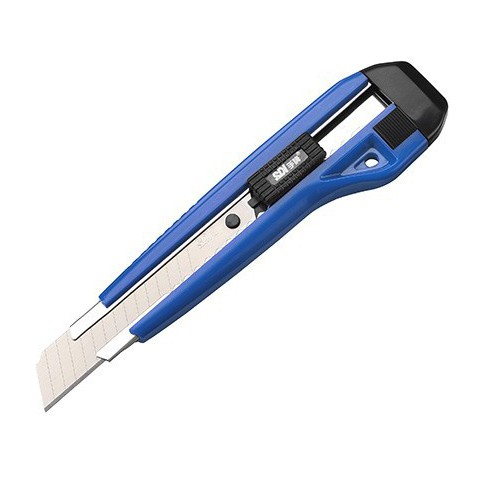 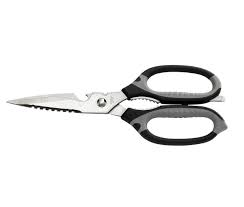 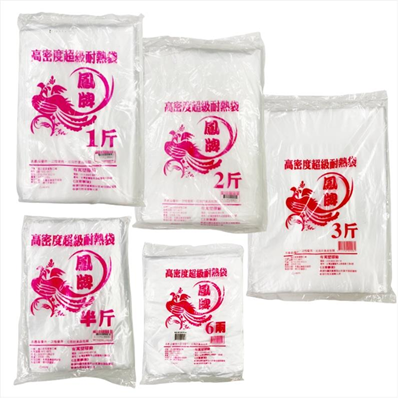 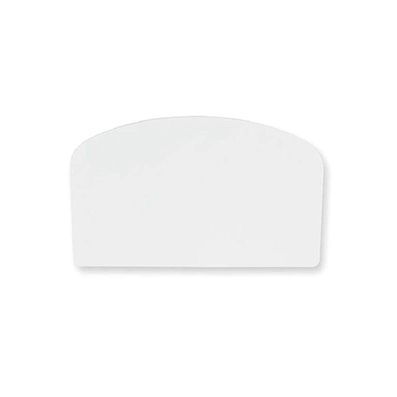 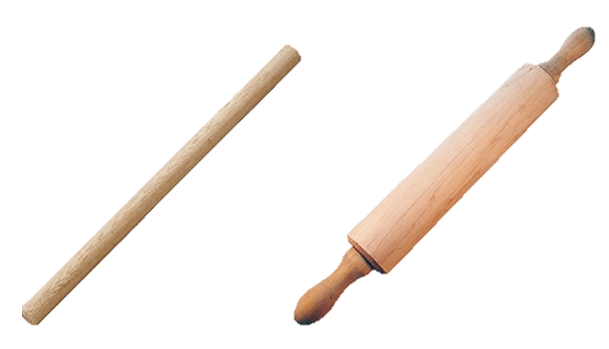 6
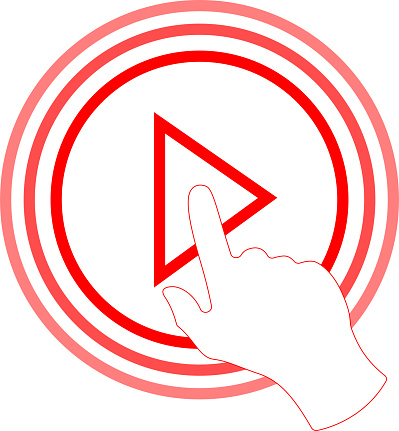 油皮製作步驟:
操作影片
7
油酥製作步驟:
(糖油拌合法)
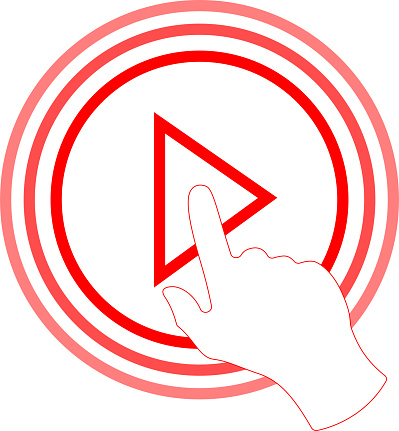 操作影片
8
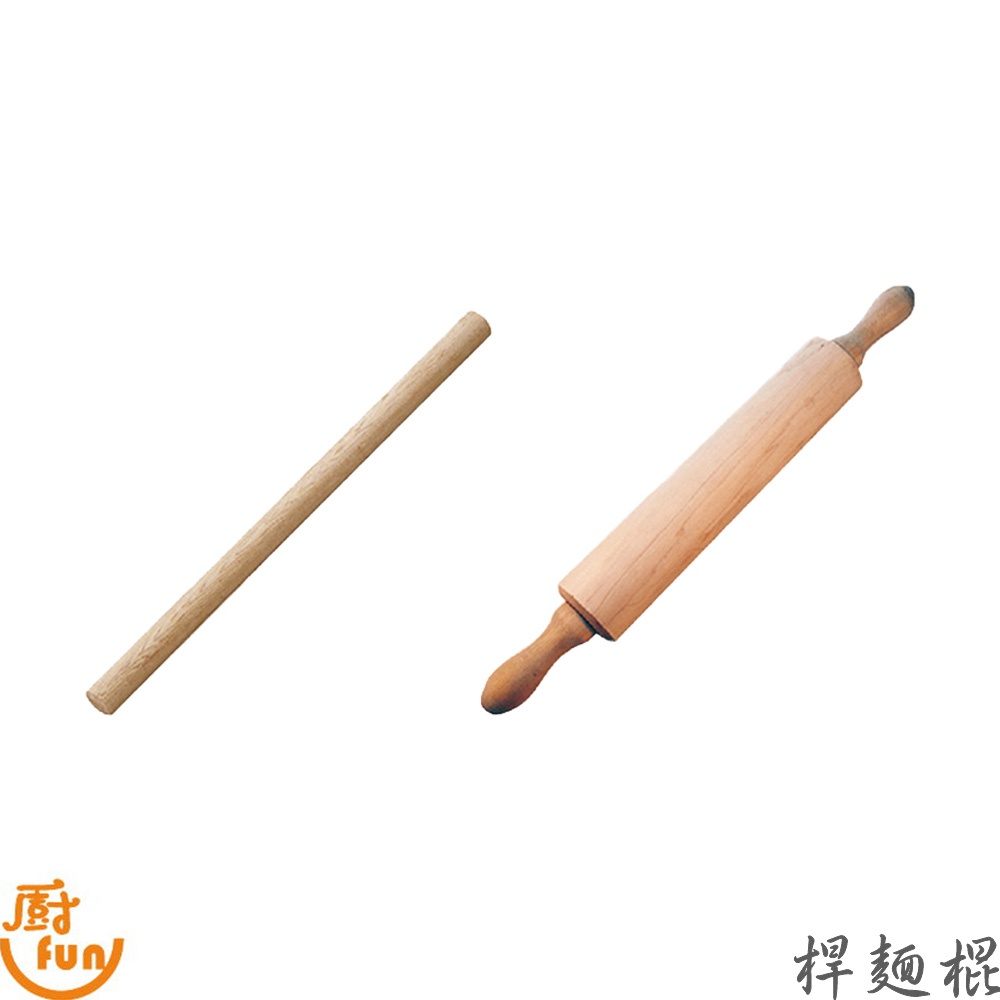 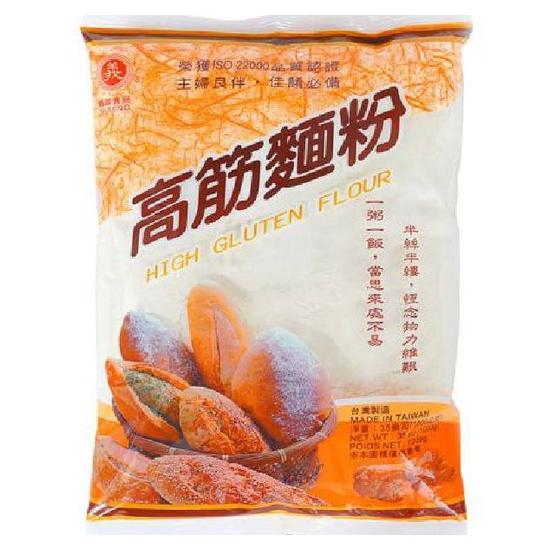 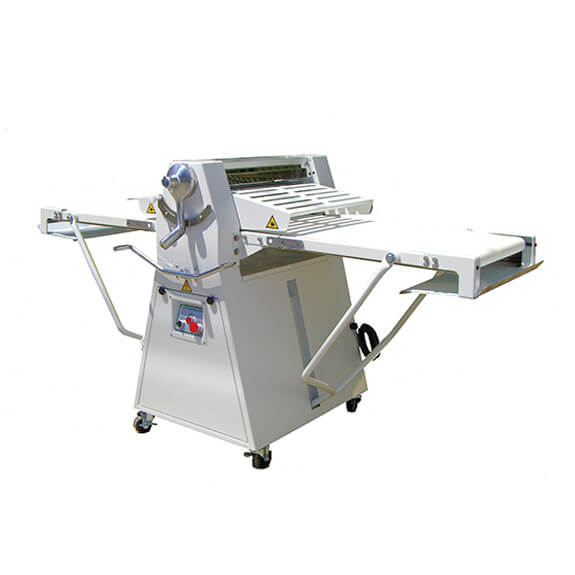 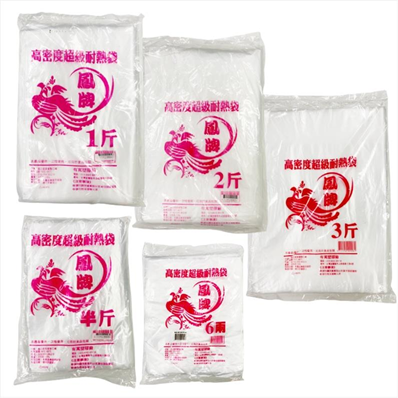 9
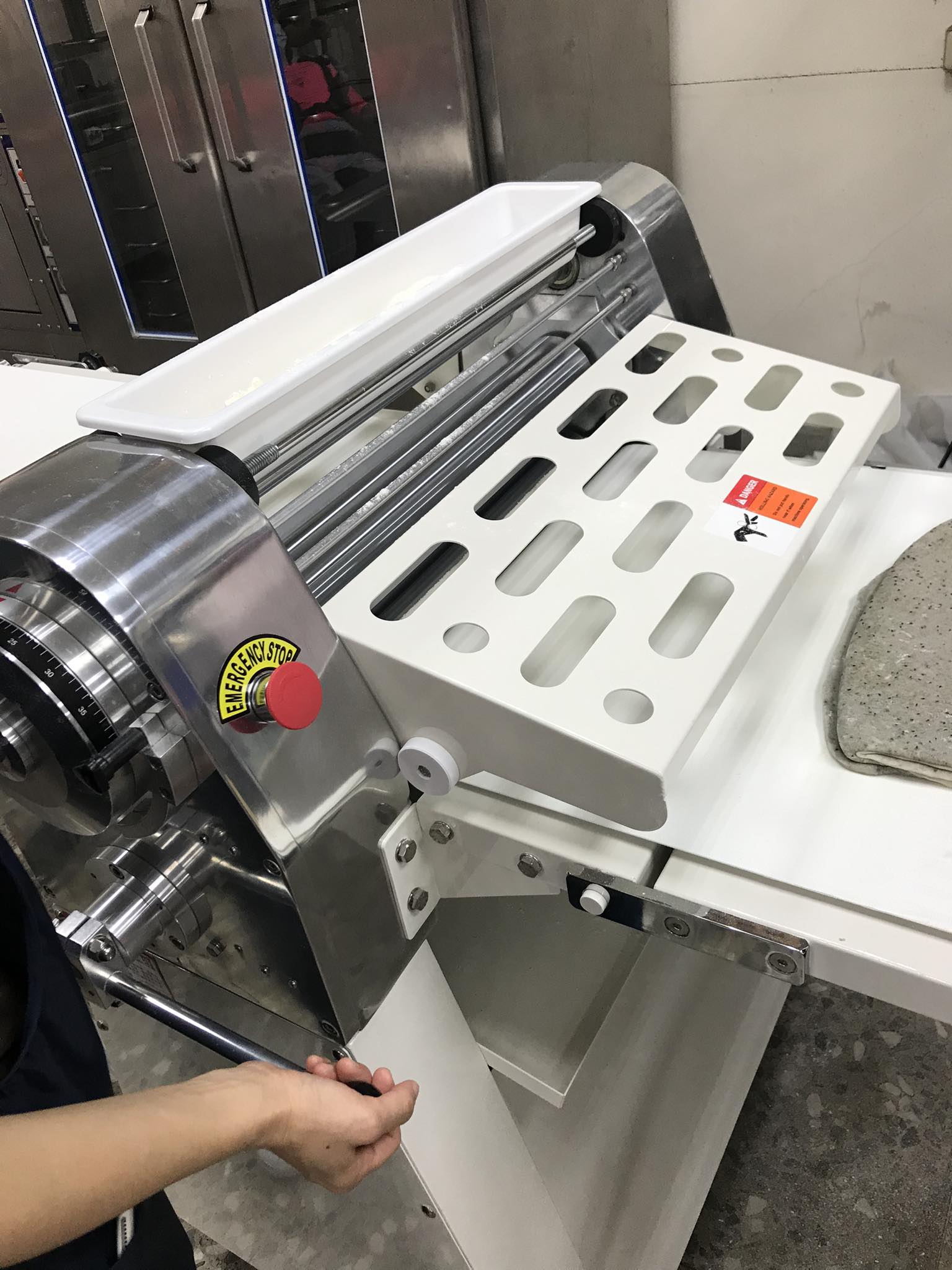 安全鈕:
按下時機器停止運轉
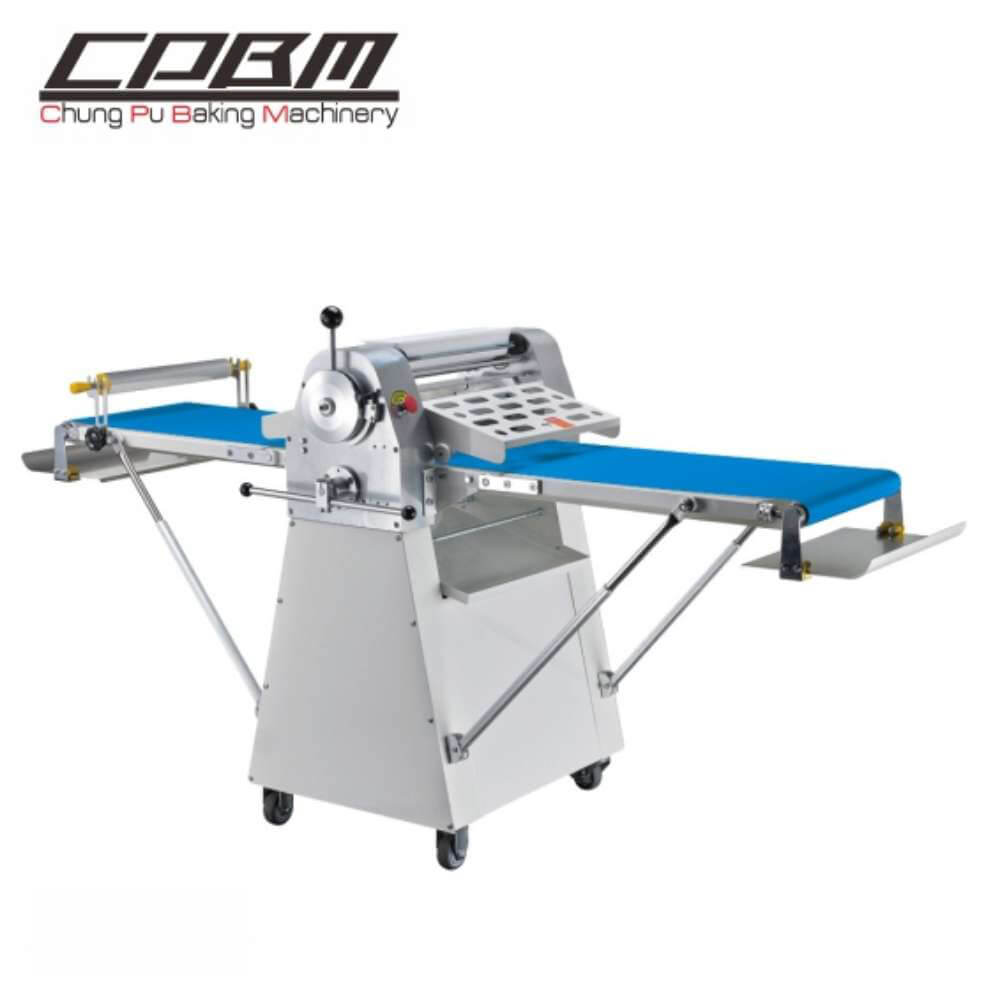 認識丹麥機:
安全裝置:
掀蓋時機器停止運轉
厚度顯示盤:
單位1mm
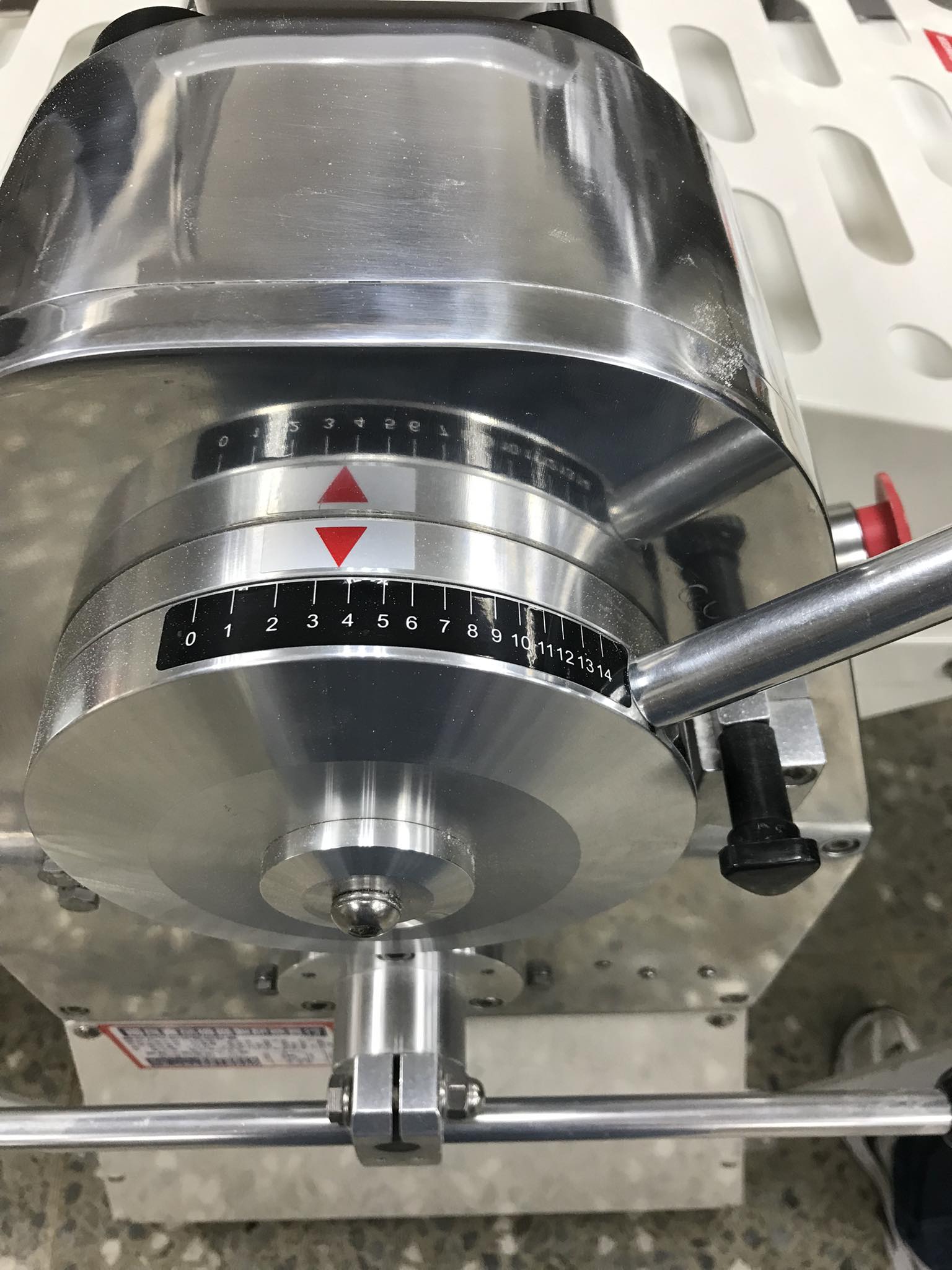 10
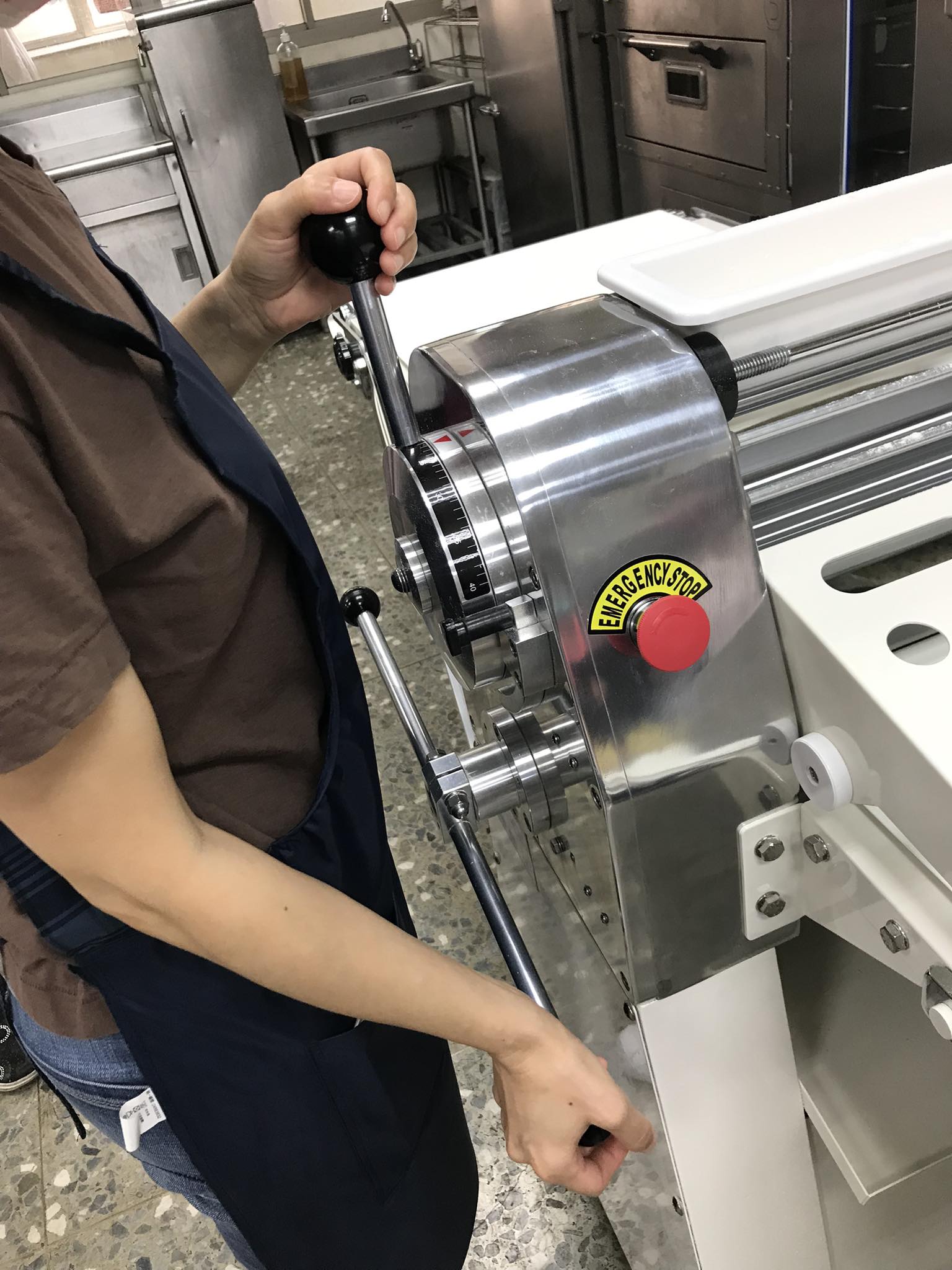 左手控制厚度操作桿，
移動控制輾壓麵團的厚度
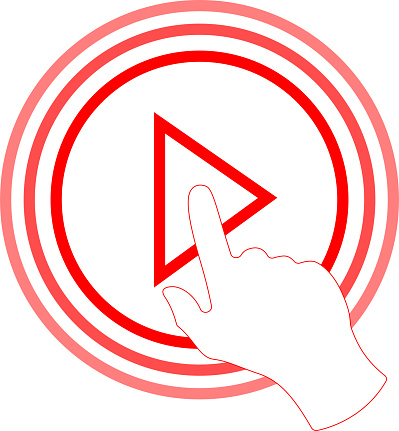 丹麥機操作說明:
操作影片
右手控制方向操作桿，
移動控制麵團向左或向右輾壓
11
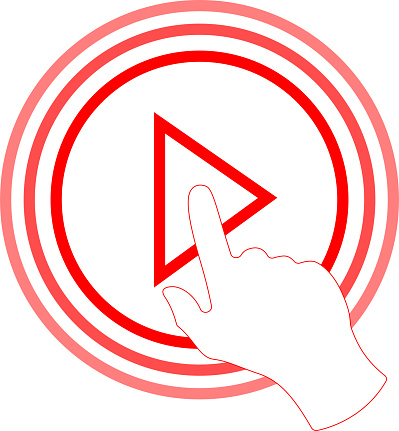 三桿三折步驟:
操作影片
12
油皮
輾壓變大
油皮
左右折入包起油酥
放上油酥
油皮
油皮包油酥
油酥
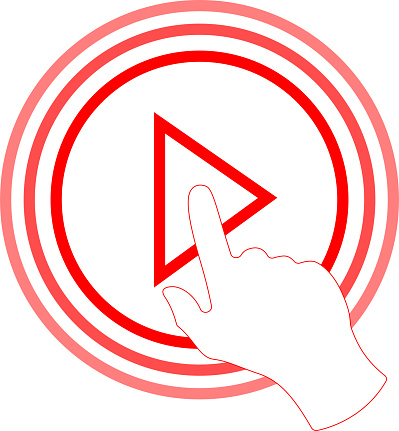 三桿三折圖示:
操作影片
油皮包油酥
油皮包油酥
輾壓變大
蓋塑膠袋鬆弛
第一折
於1/3處左右向內折
13
第一折
輾壓變大
蓋塑膠袋鬆弛
第二折
三桿三折圖示:
於1/3處左右向內折
第二折
輾壓變大
蓋塑膠袋鬆弛
第三折
於1/3處左右向內折
14
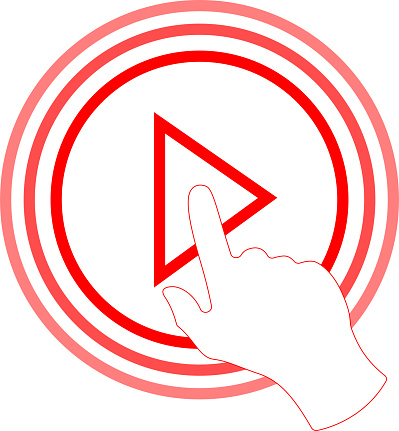 整形步驟:
操作影片
15
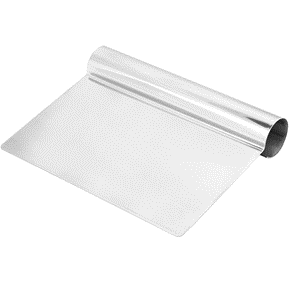 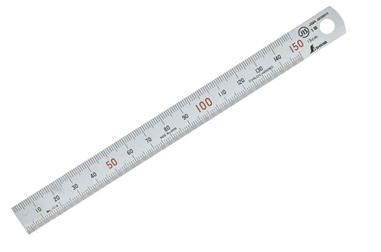 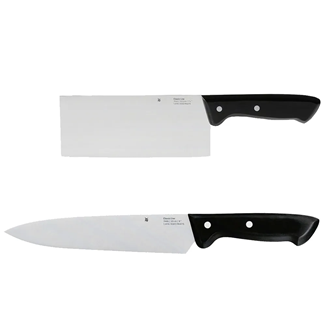 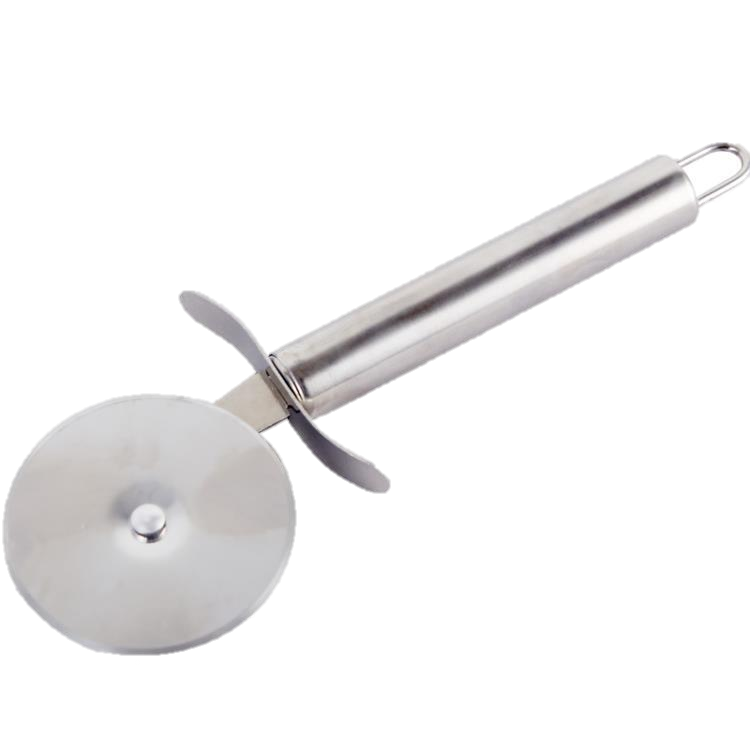 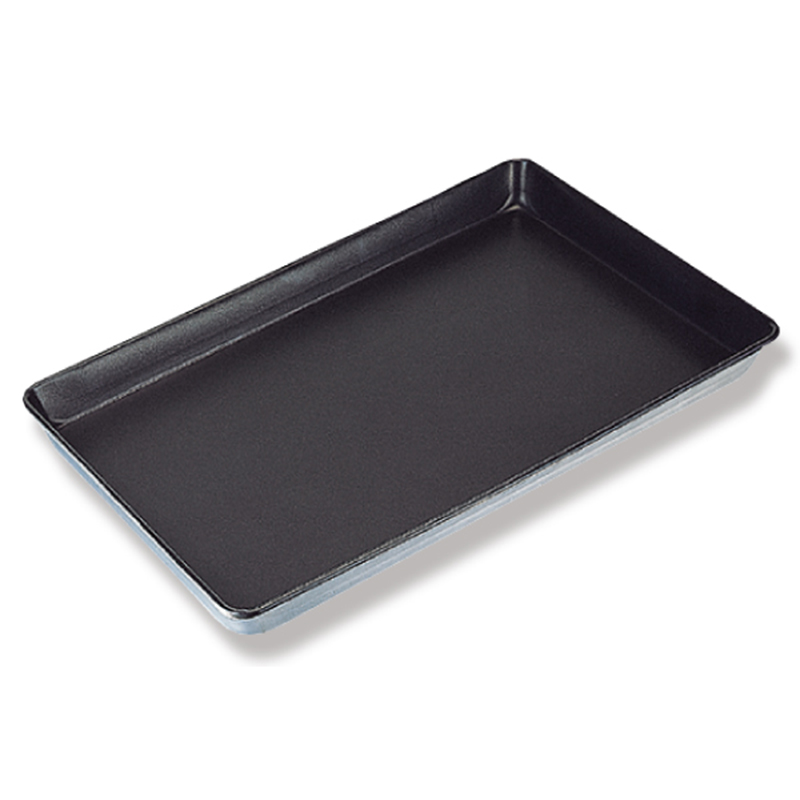 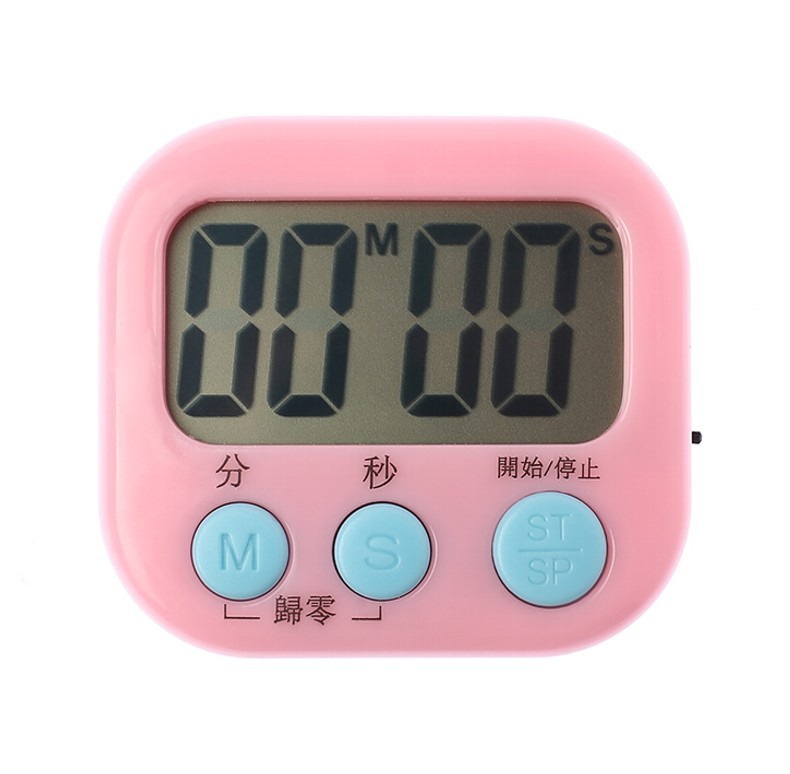 16
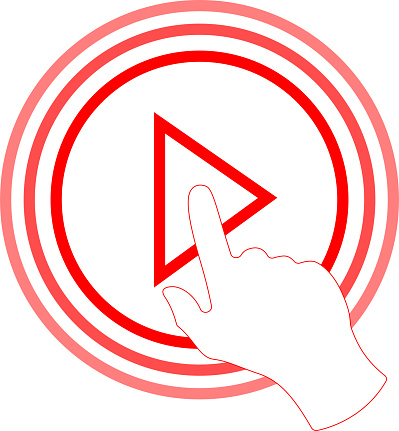 切片、烤焙步驟:
操作影片
17
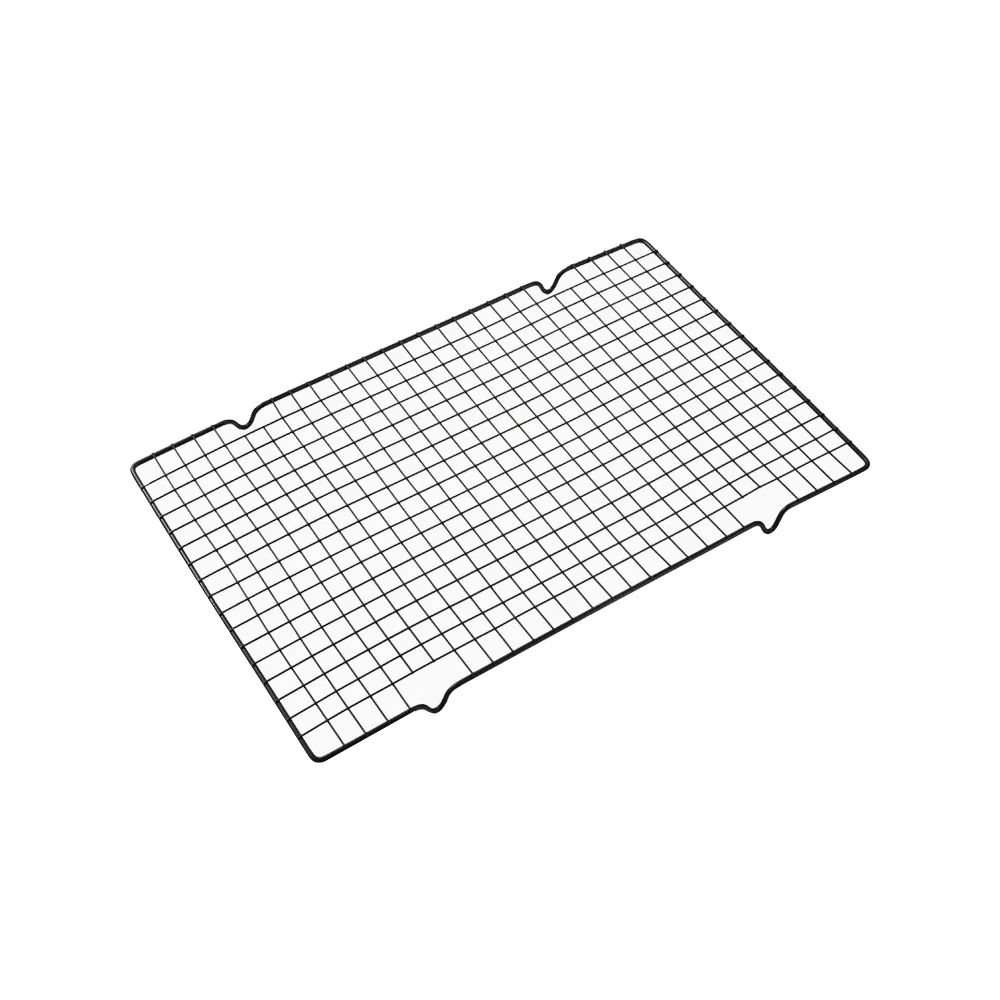 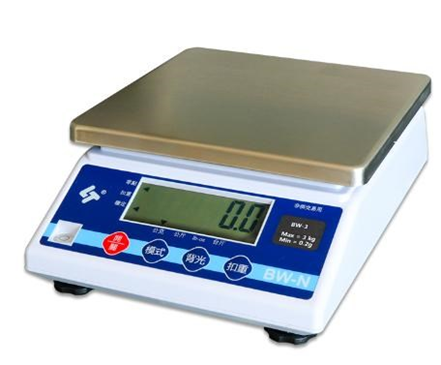 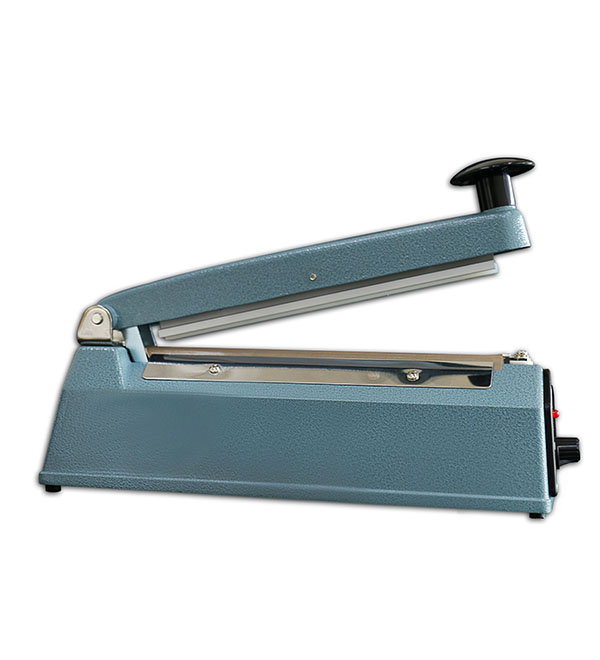 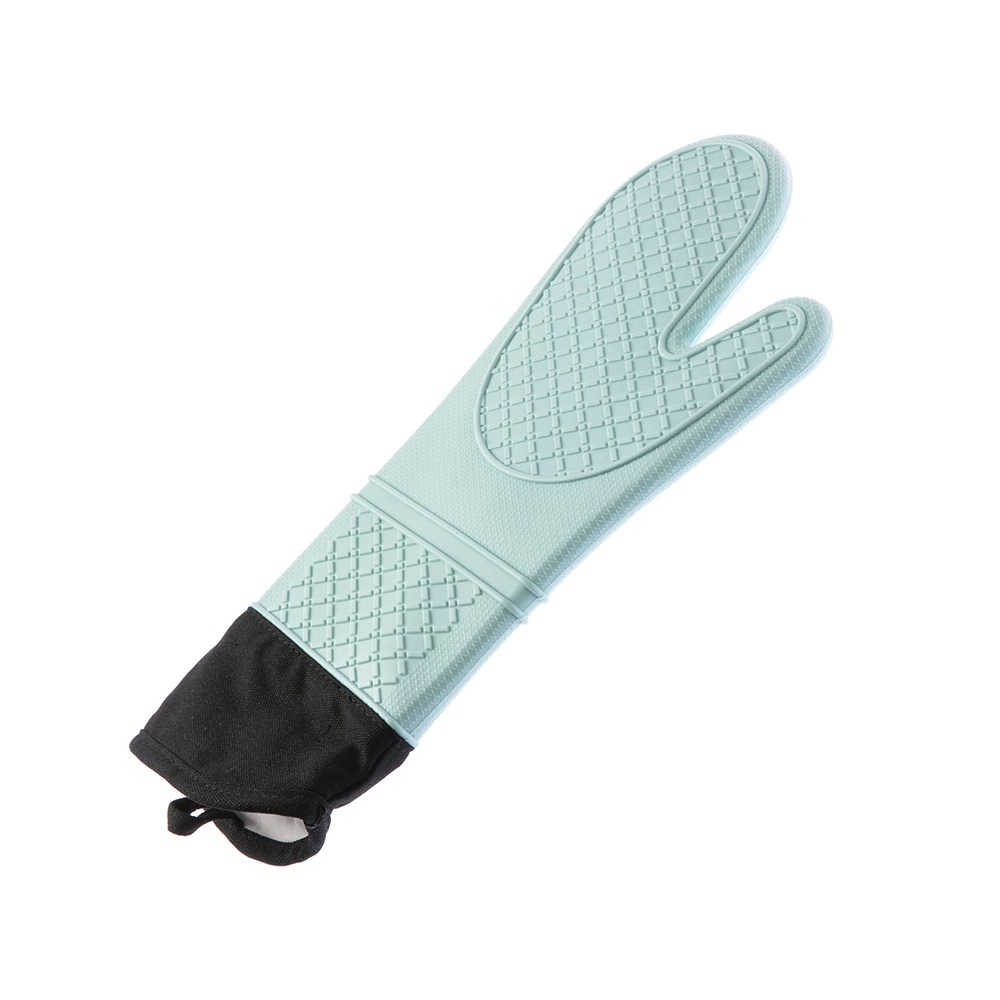 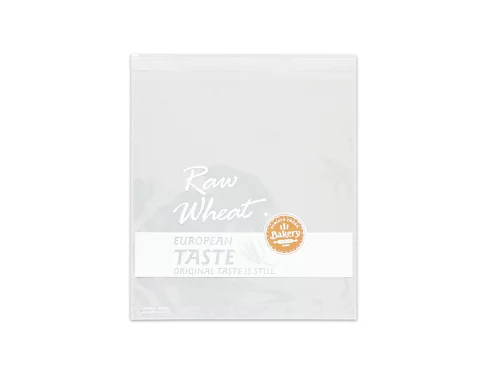 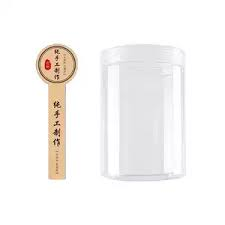 18
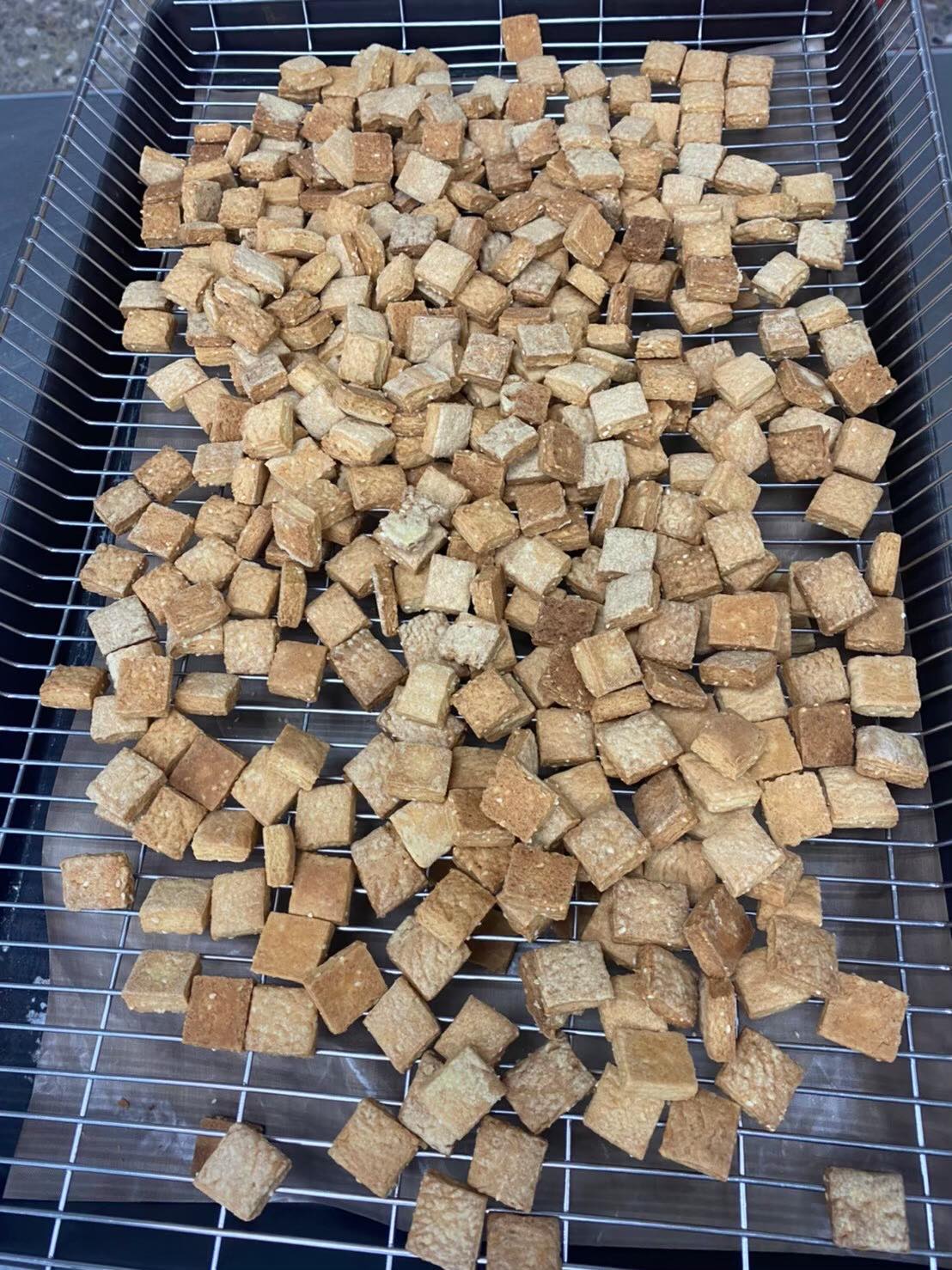 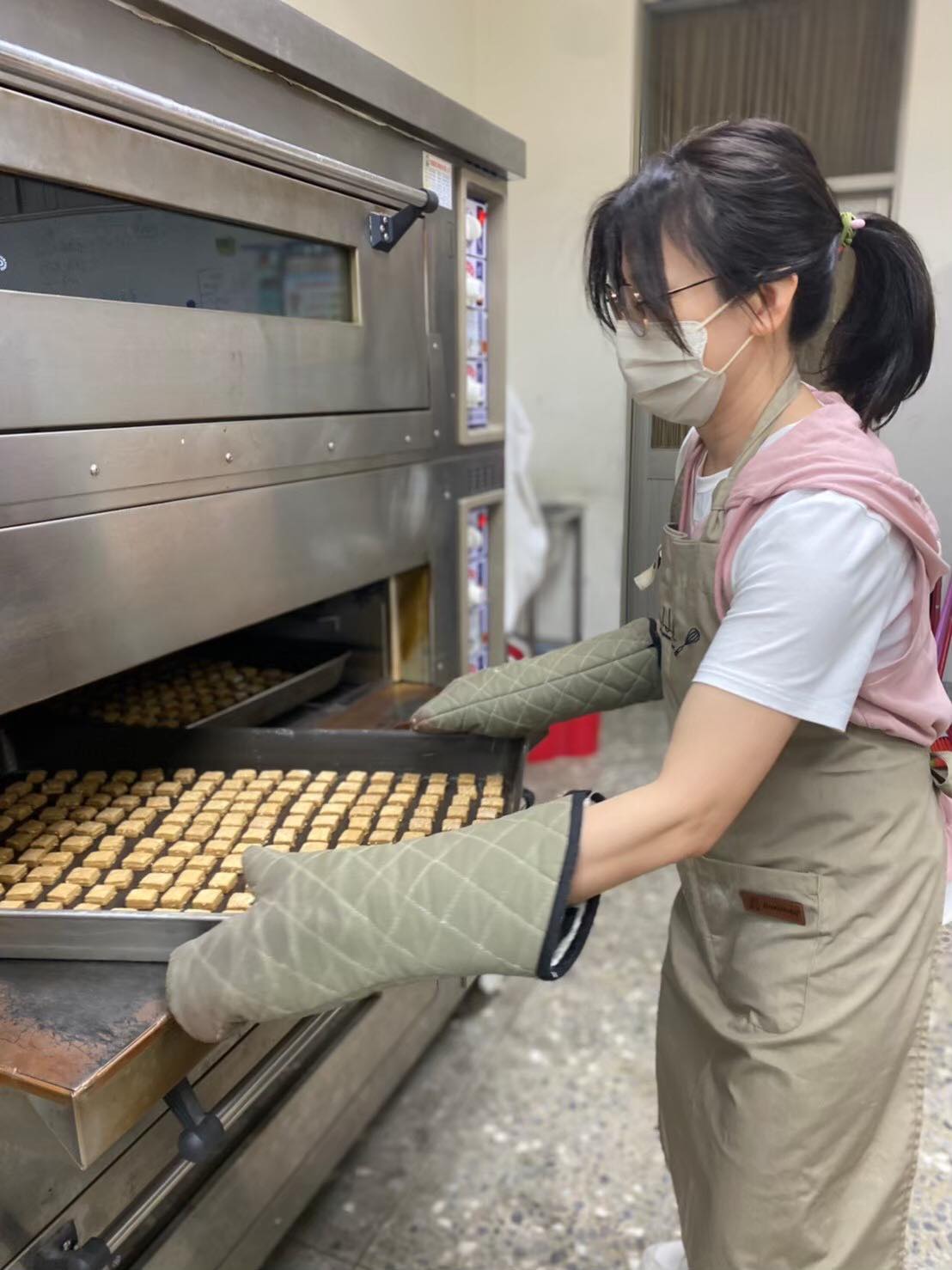 成品包裝:
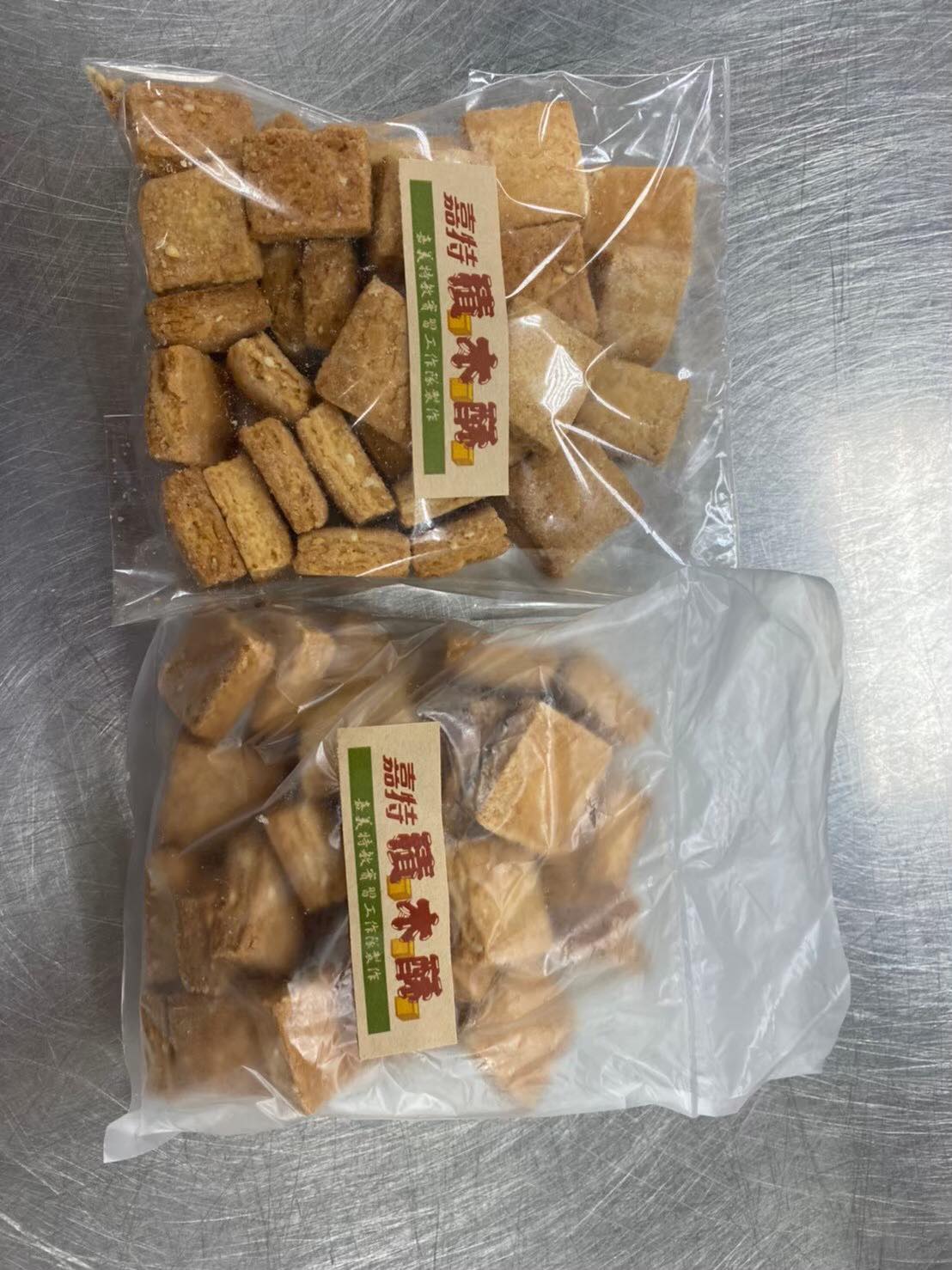 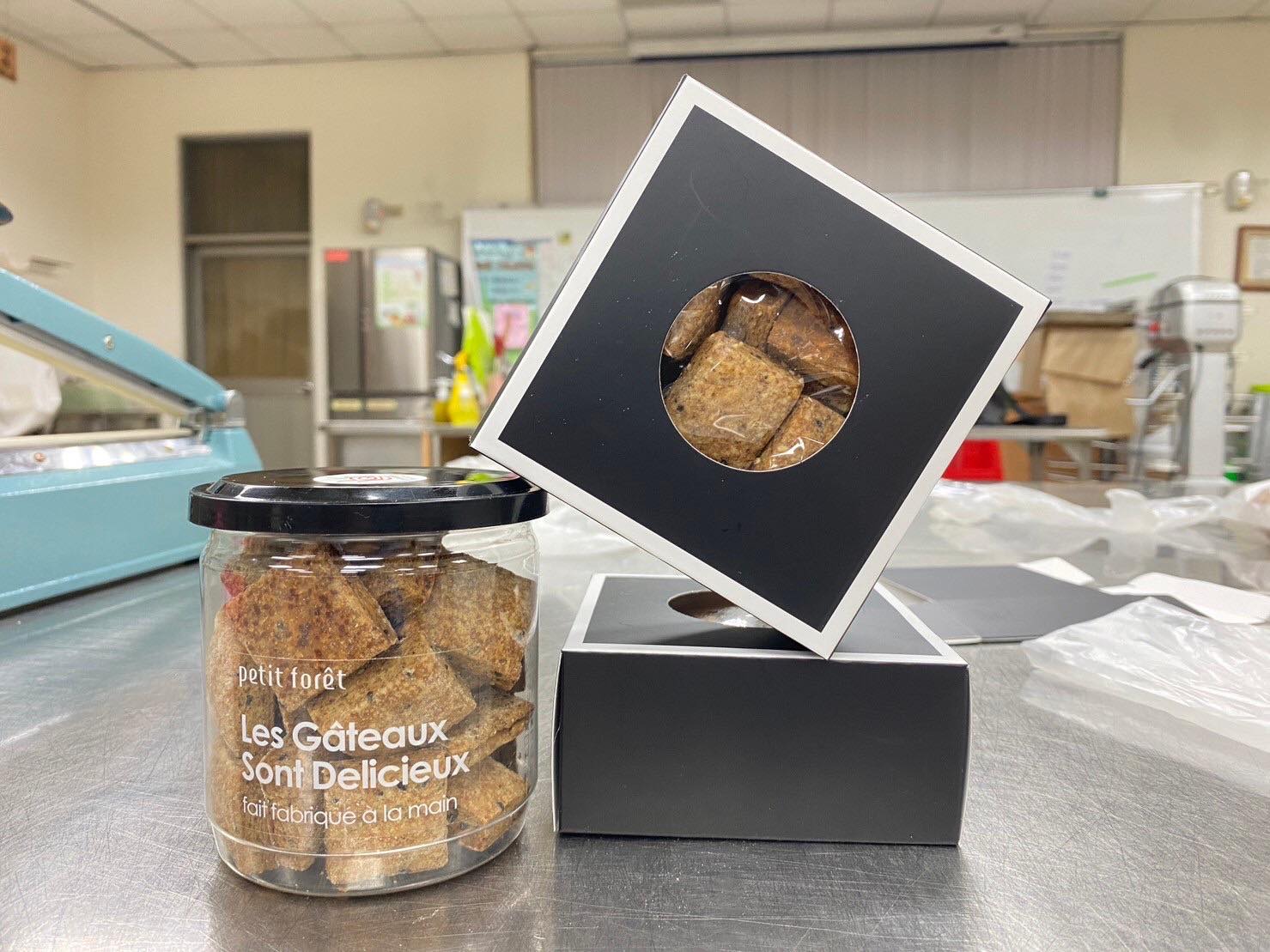 19
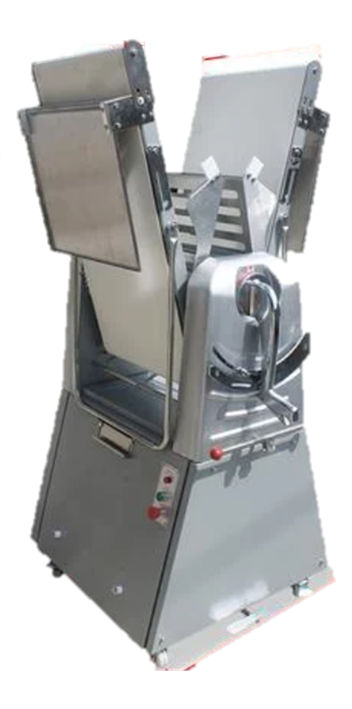 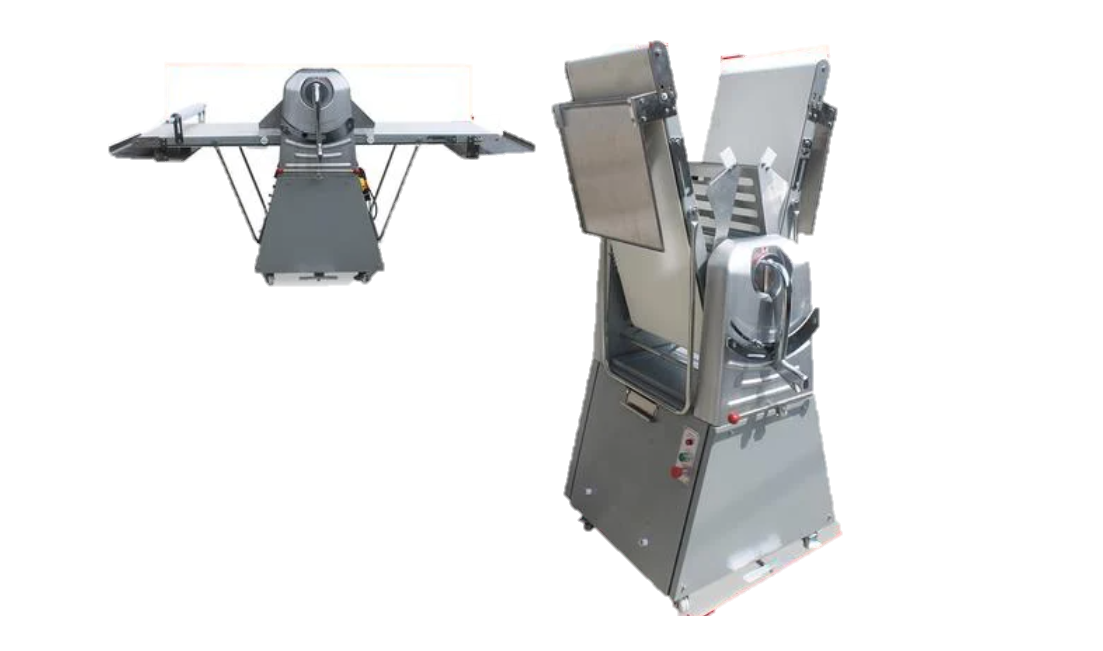 丹麥機:
20
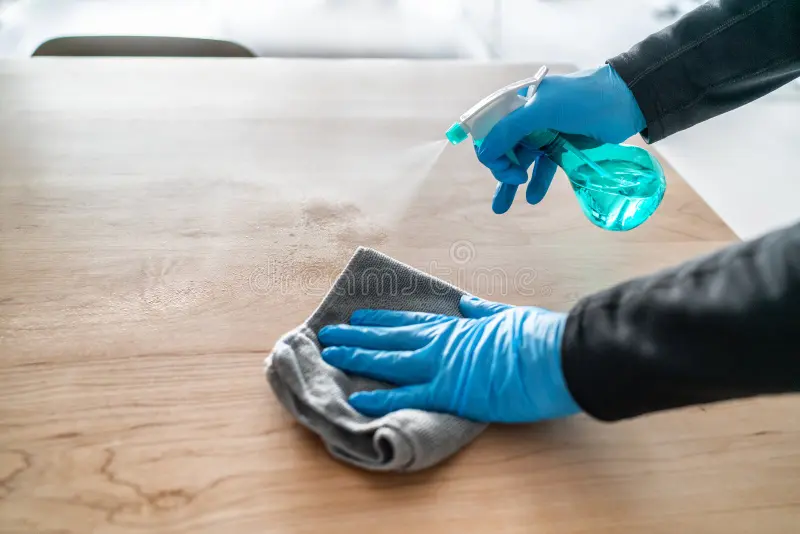 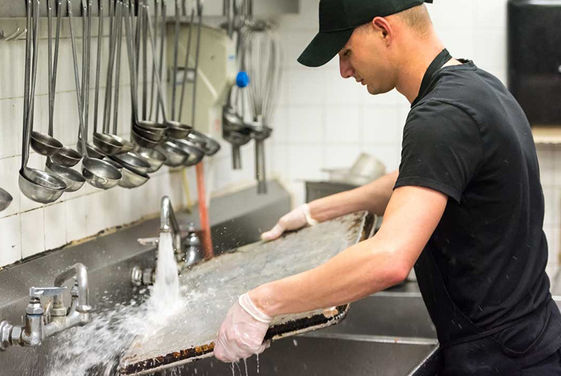 清潔器具和環境:
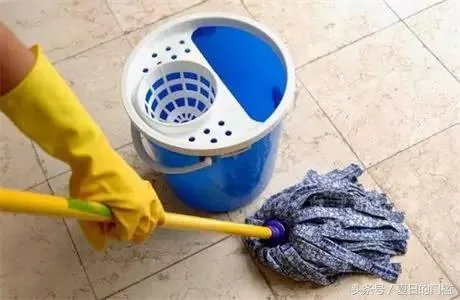 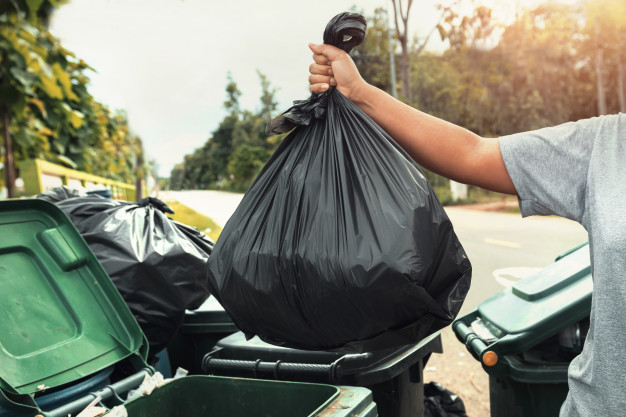 21